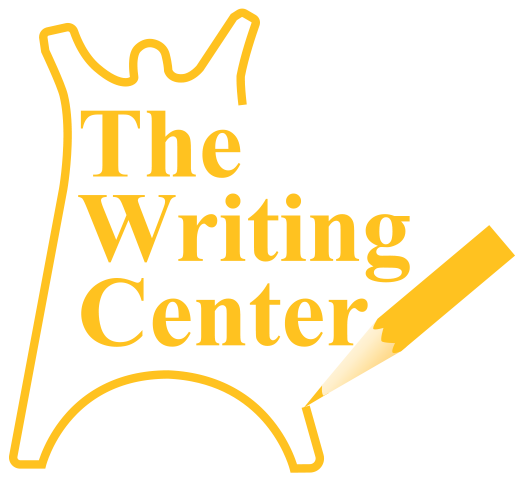 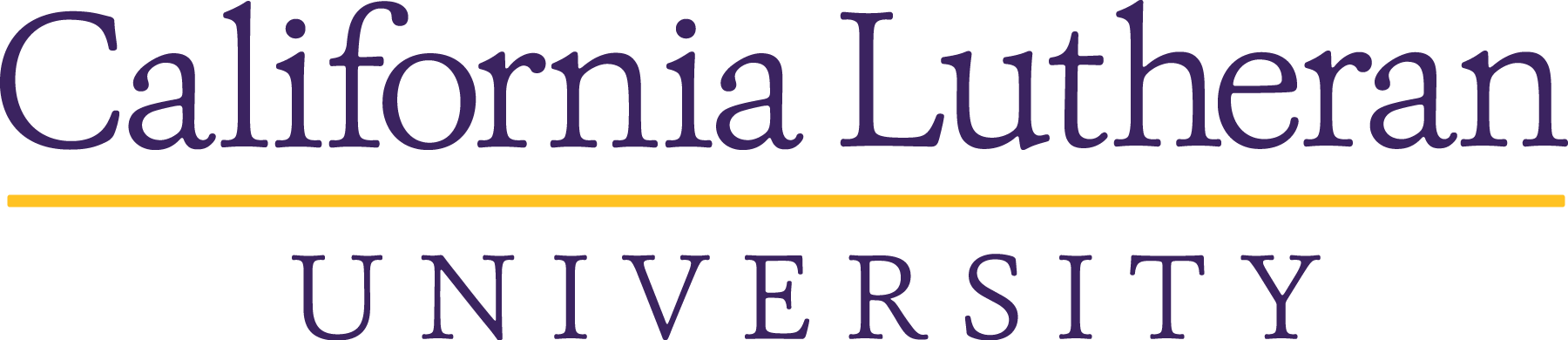 Presented by Tammy L. Whitlow - TESOL Specialist
The 
Cover Letter
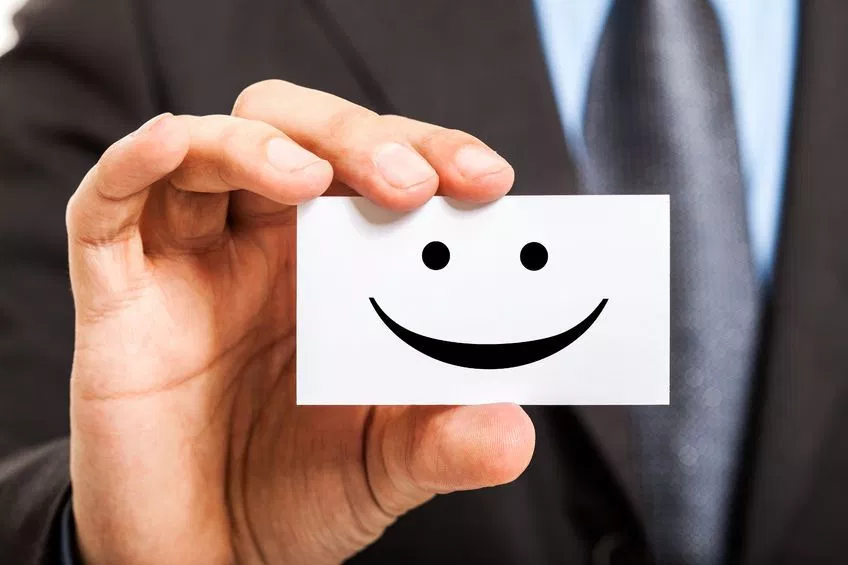 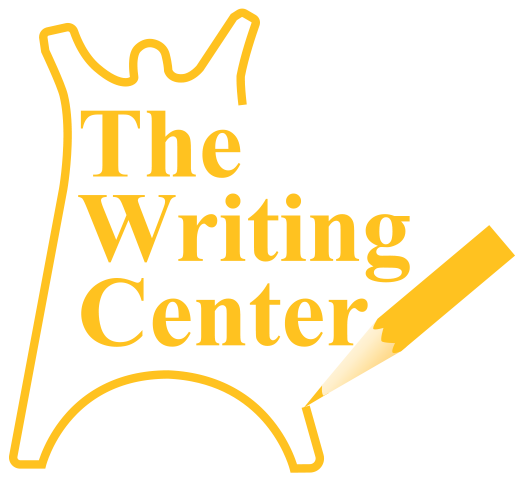 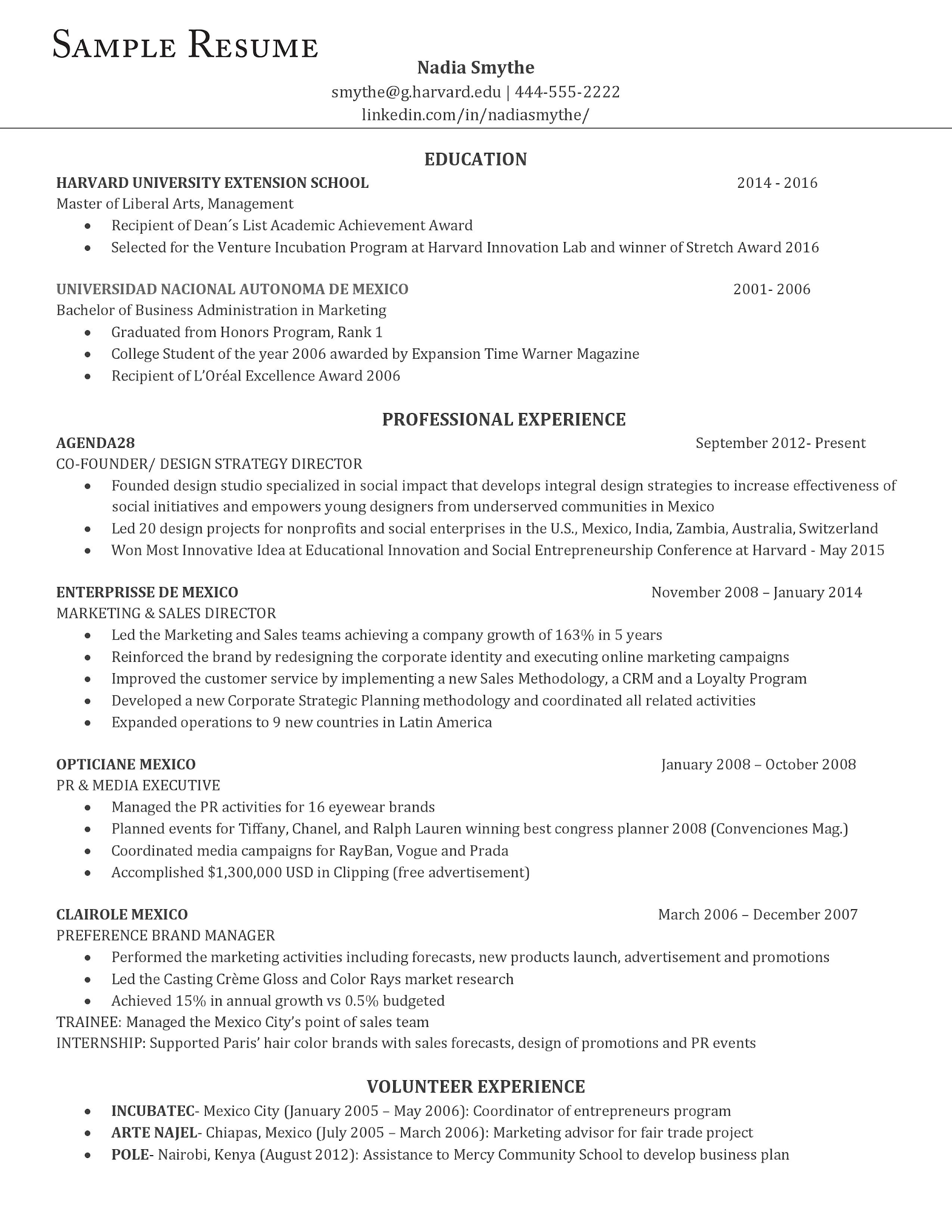 Your resume is...
Clear and concise

Organized

Appealing

Informative

Visited The WC and Career Center for help...
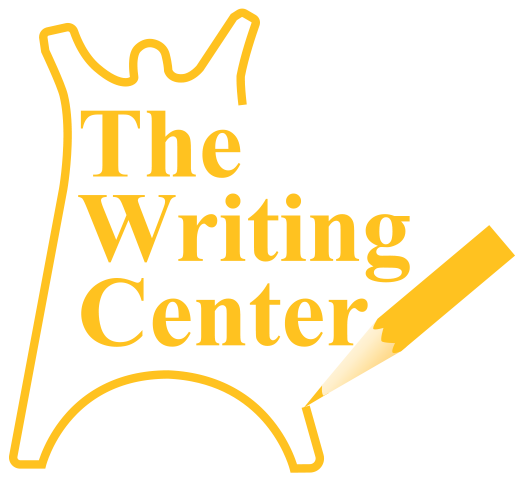 Next step...
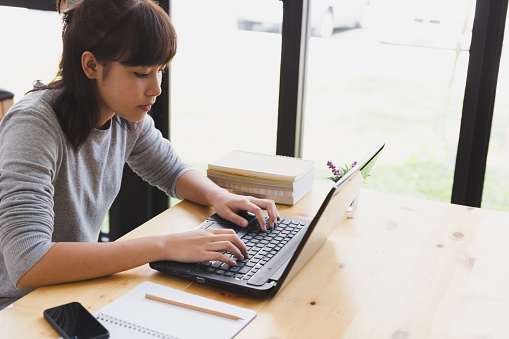 Writing a cover letter!
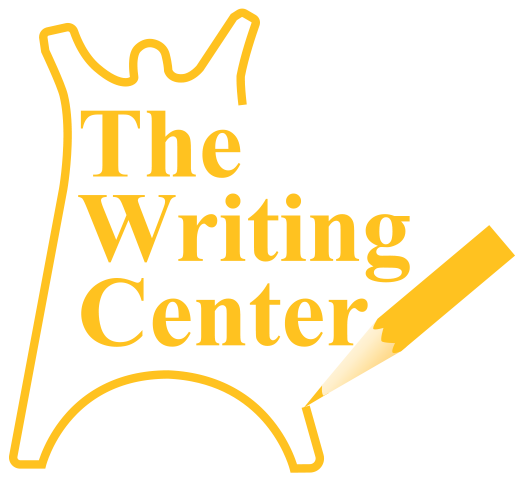 What is it and why do I need one?
Part of your professional package. (resume + cover letter)

Introduces you and allows you to sell your interest to a hiring manager.

Summarizes your qualifications, training, experiences, and accomplishments

Why would you be a good fit for the job? 

Why should they hire you?
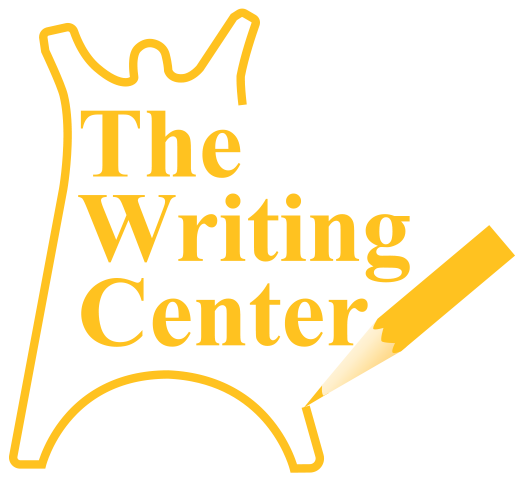 [Speaker Notes: Indeed Q & A : Should You Include a Cover Letter?]
Tell the story of your career in your own voice and capture the attention of the hiring manager (Indeed, 2019).
A Cover Letter
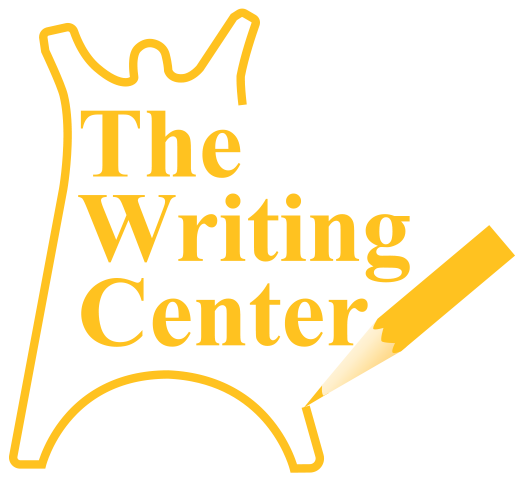 Do I even need a cover letter?

May be optional when applying 

Often required

You want to “stand out from the pack.”
Yes?
 No?
Maybe?
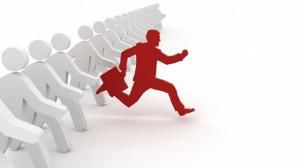 [Speaker Notes: Language Learning. Explain this idiom to International Students.]
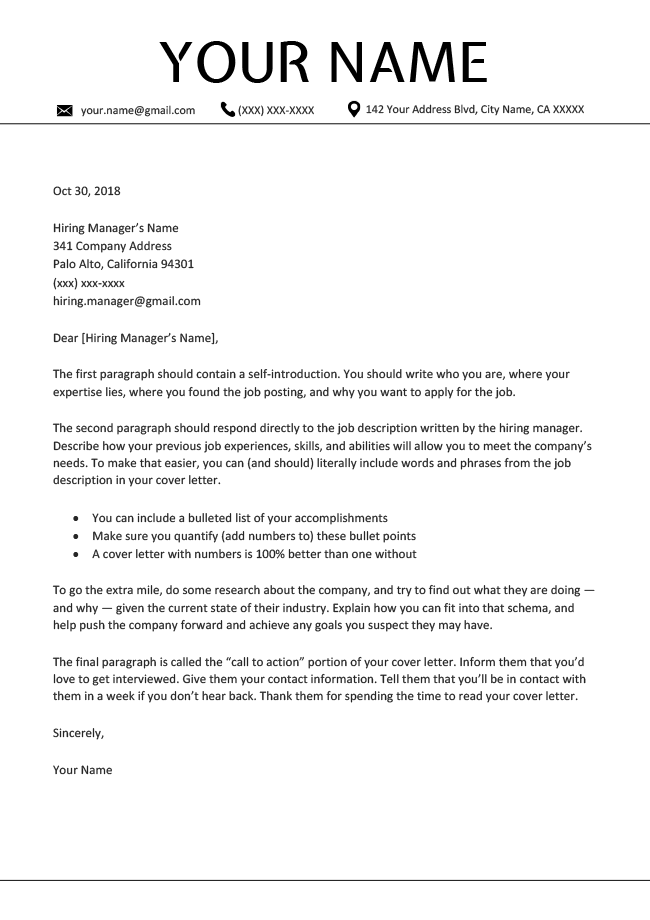 A cover letter template
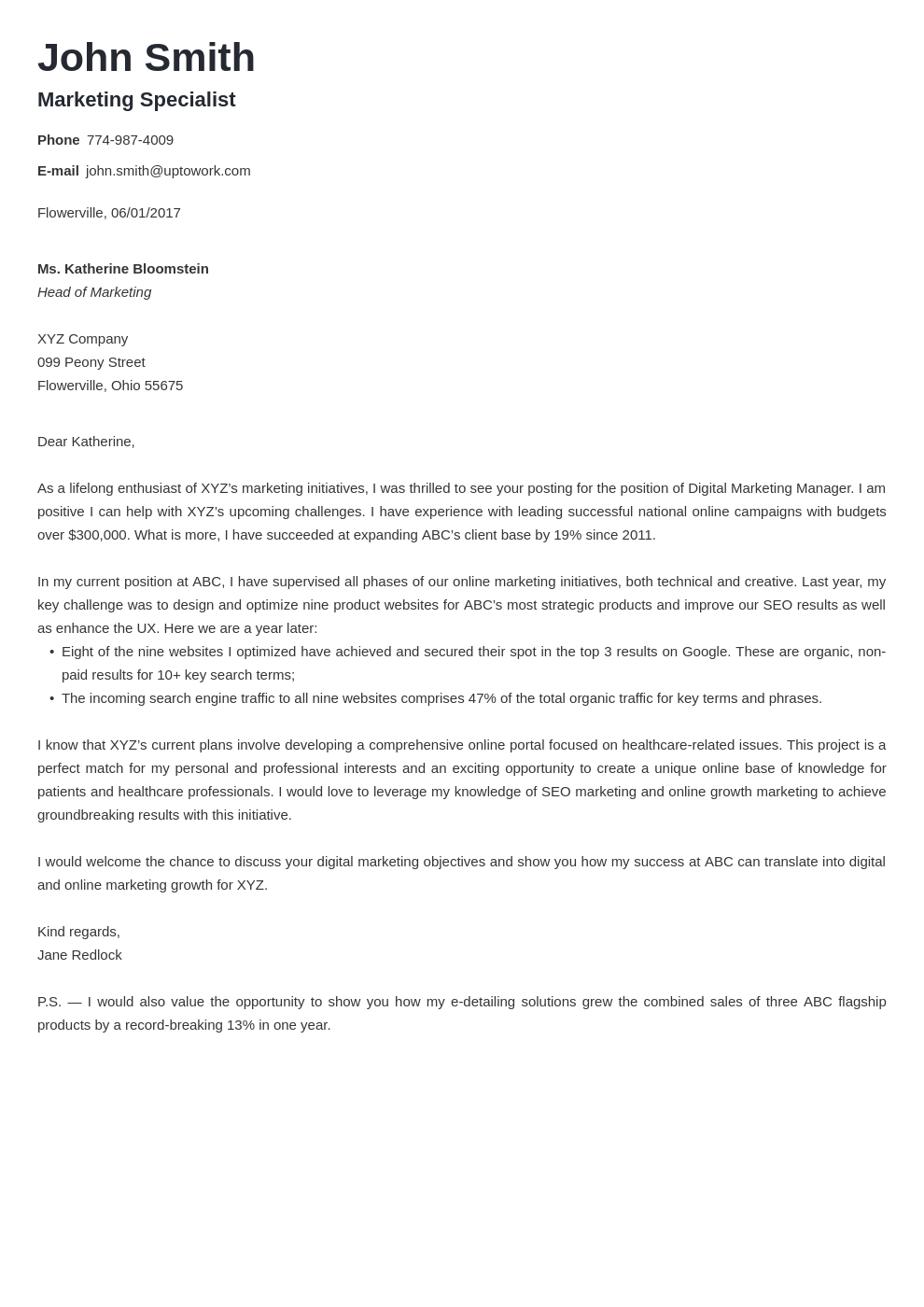 An example...
Did this person introduce themselves?

Is this person selling themselves?

Did they research the company?

Are they asking for an interview?
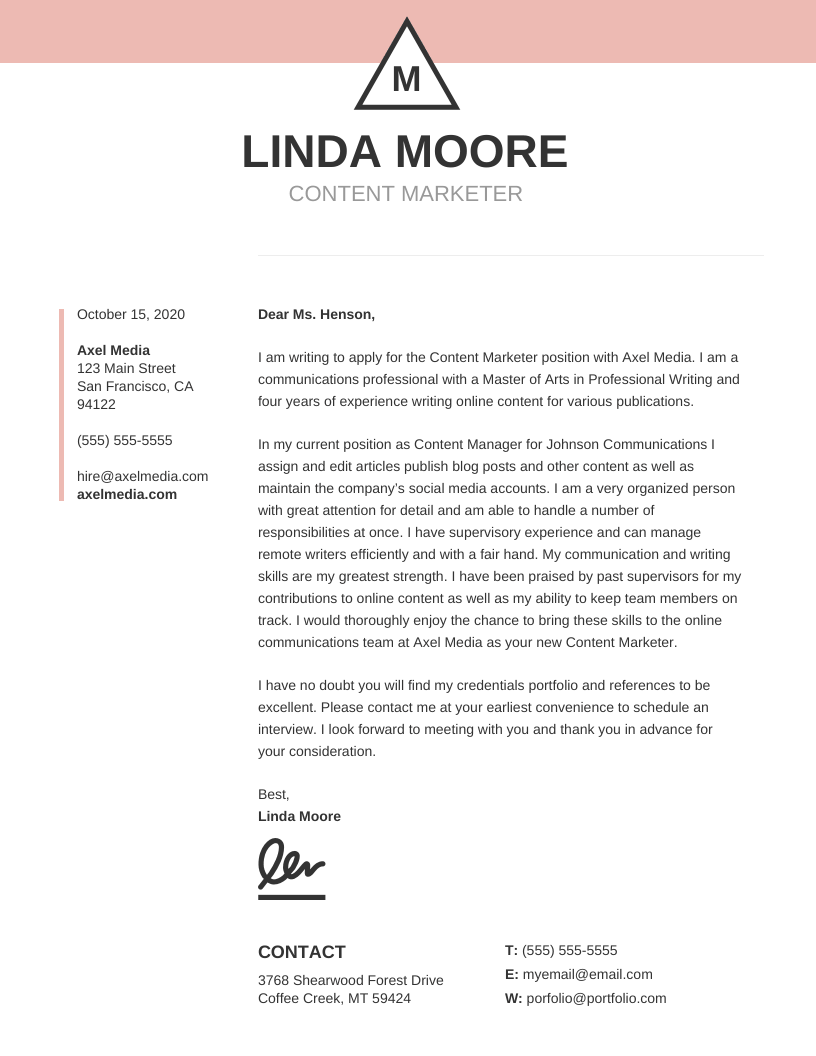 An example...
Did this person introduce themselves?

Is this person selling themselves?

Did they research the company?

Are they asking for an interview?
[Speaker Notes: https://venngage.com/templates/resumes/modern-symbol-cover-letter-d069a81e-a900-4031-a7ac-04763e41582d
Modern cover letter]
How?
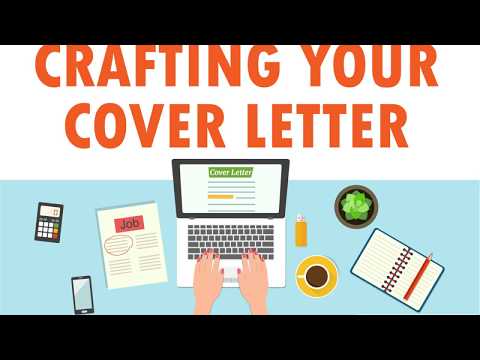 [Speaker Notes: Let’s craft your cover letter.]
Tailor your cover letter to hiring manager and position

Incorporate specific keywords aligned with job posting (target, match, or tailor)

Research company’s mission and connect it with your personal/career goals, passions, vision

No spelling or grammar mistakes.
Cover letter writing tips...
[Speaker Notes: Hmmmm….should I take out the last one?]
ACTIVITY 1 - Practice
Choose one of the jobs you think you’re most qualified for.

Follow the template.

Practice writing a cover letter.
[Speaker Notes: ZOOM - SKIP 4/22/2020]
Activity 2 - Share
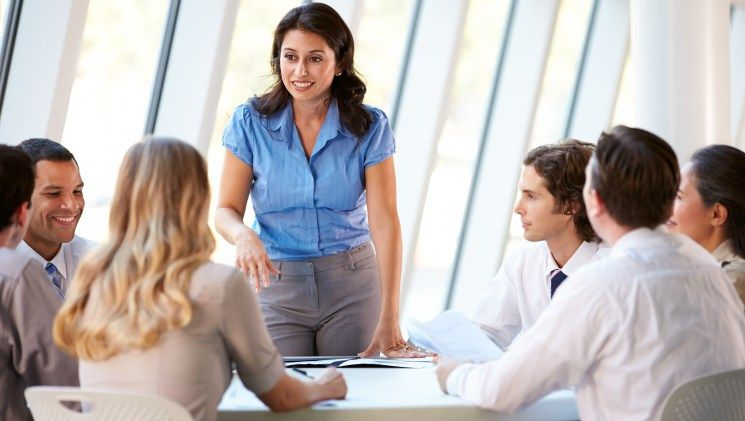 [Speaker Notes: ZOOM - Skip 4/20/2020]
REVISE OR GET STARTED ON YOUR COVER LETTER TODAY!
Online appointment at The Writing Center

Email me, twhitlow@callutheran.edu

Career Services (appointments and workshops)
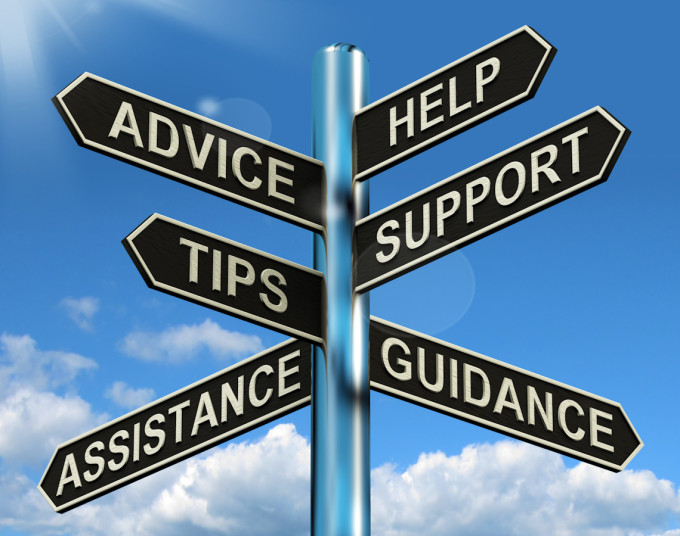 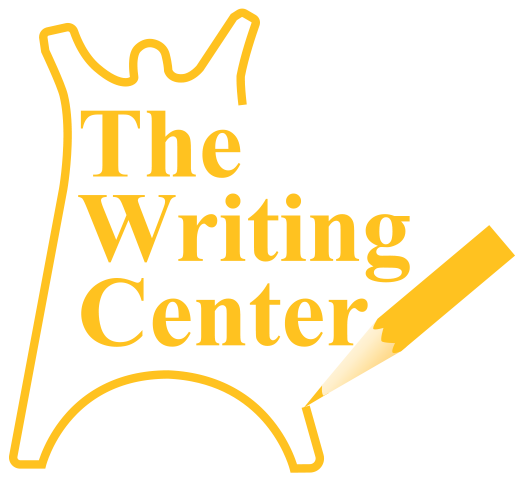 [Speaker Notes: ZOOM - Share screen. Show students how to locate Career Services on MyCLU.]
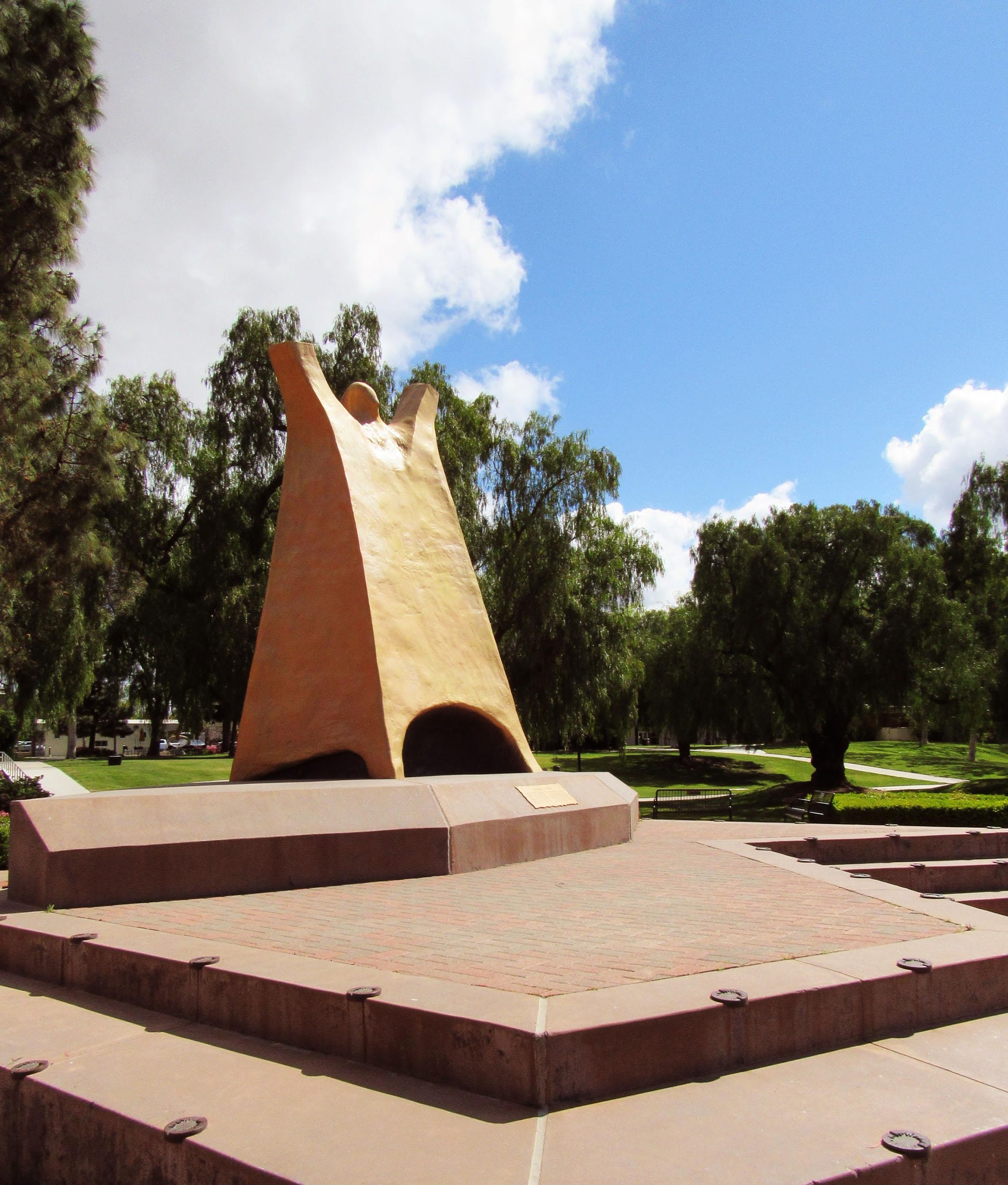 Thanks for participating!
WRITINGCENTER@CALLUTHERAN.EDU
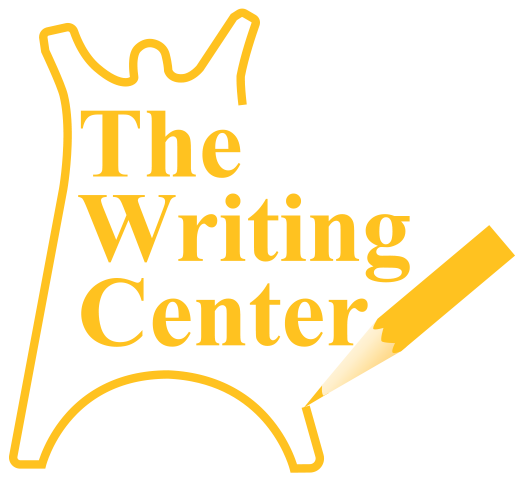